B-310 BİYOKİMYA II DERSİ
XIV. Hafta
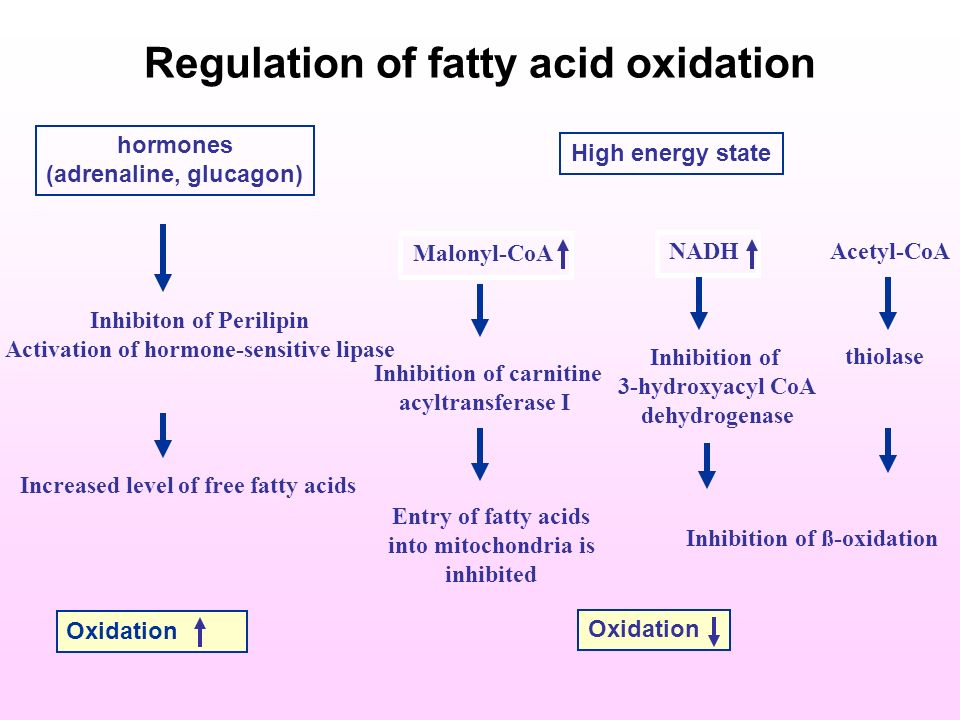 https://www.google.com/url?sa=i&url=https%3A%2F%2Fslideplayer.com%2Fslide%2F6899180%2F&psig=AOvVaw2dnOGkEEaeG5NYwcCFK1v3&ust=1589143576987000&source=images&cd=vfe&ved=0CAIQjRxqFwoTCKi0iMXTp-kCFQAAAAAdAAAAABAZ
Sentazlar, sentetazlar, liyazlar, ligazlar, kinazlar, fosforilazlar, dehidrogenazlar, fosfataz enzimlerinin birçoğu sitrik asit döngüsünde yer alan enzimlerdir.
Bu yol indirgen ajanların (elektron taşıyıcılarında tutulan) üretimini
karbohidratlarda, yağlarda ve proteinlerde saklı olan enerjinin ATP oluşumuna aktarılmasını sağlamaktadır,
Sitrik asit döngüsü geri dönüşümsüz reaksiyonlarda yer alan enzimlerin düzenlenmeleri ile
https://www.youtube.com/watch?v=LQmTKxI4Wn4

https://www.youtube.com/watch?v=kXpzp4RDGJI
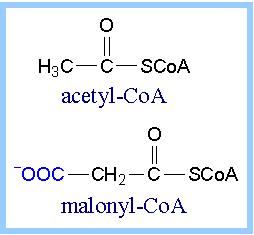 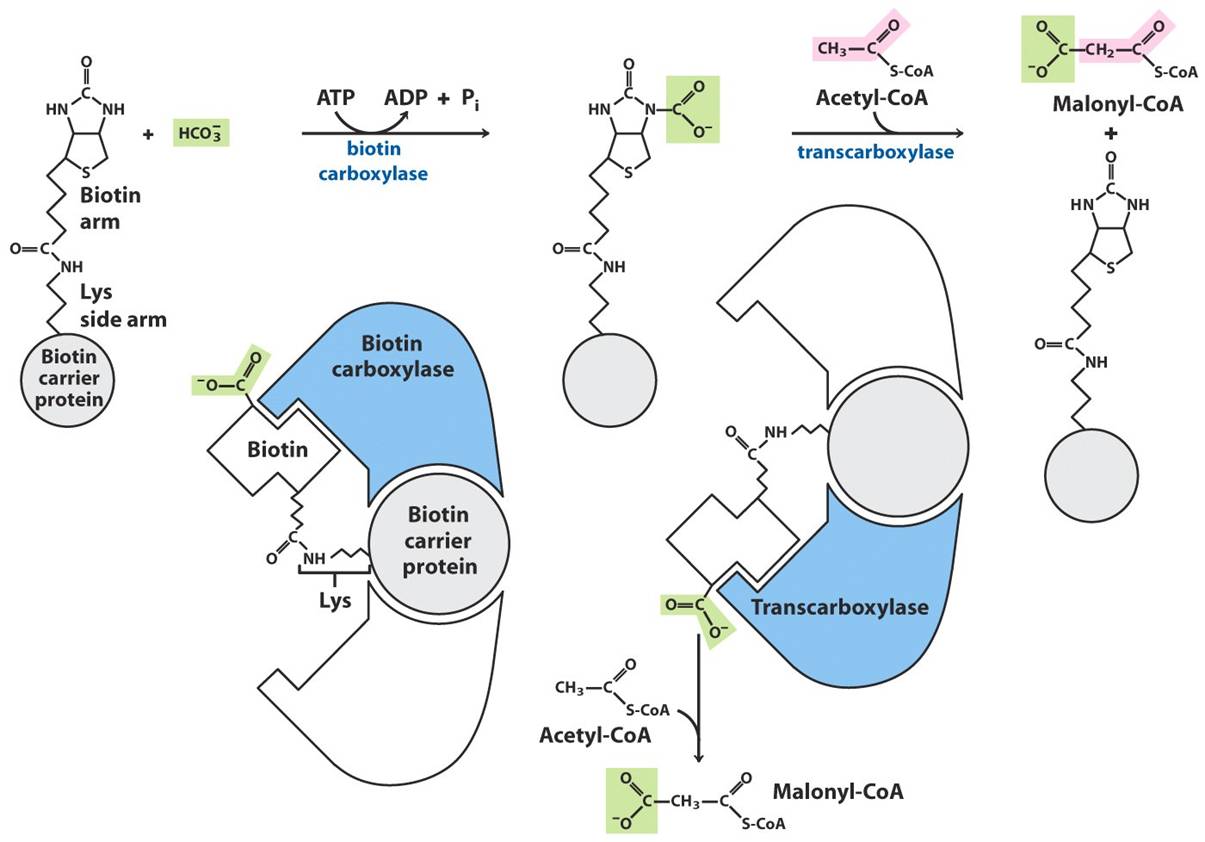 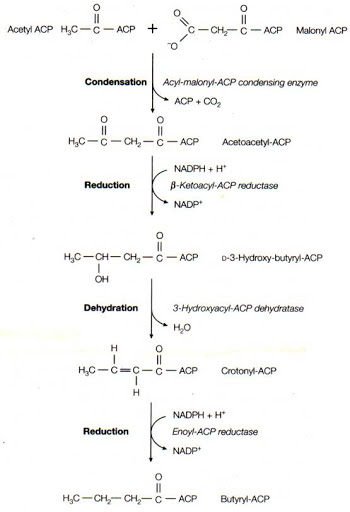 https://www.google.com/url?sa=i&url=http%3A%2F%2F80.251.40.59%2Fveterinary.ankara.edu.tr%2Ffidanci%2FDers_Notlari%2FLM-Yag_Asitlerinin_Biyosentezi.html&psig=AOvVaw0fr5yvJuvDMjmGjSsPRkz3&ust=1588790671652000&source=images&cd=vfe&ved=0CAIQjRxqFwoTCNiHn8-wnekCFQAAAAAdAAAAABAx
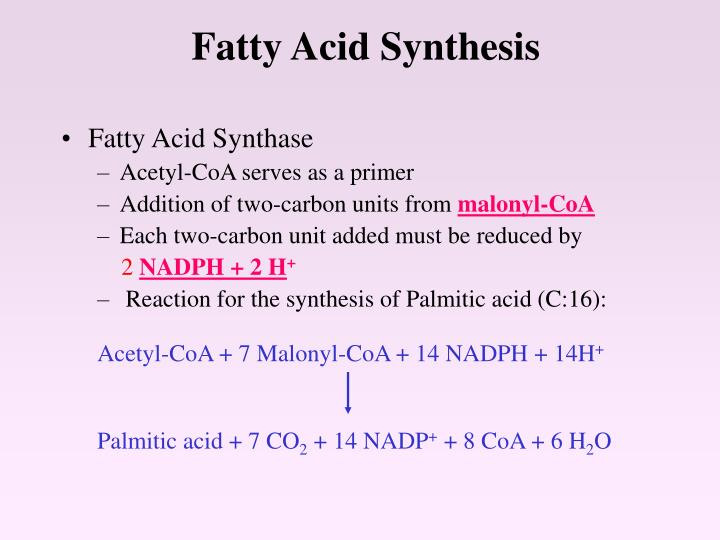 https://www.google.com/url?sa=i&url=https%3A%2F%2Fwww.slideserve.com%2Fdeanna%2Ffatty-acid-synthesis-1323760&psig=AOvVaw2PUXdURo9vmicrlAq3Wap8&ust=1589148598721000&source=images&cd=vfe&ved=0CAIQjRxqFwoTCJCjipzmp-kCFQAAAAAdAAAAABBi
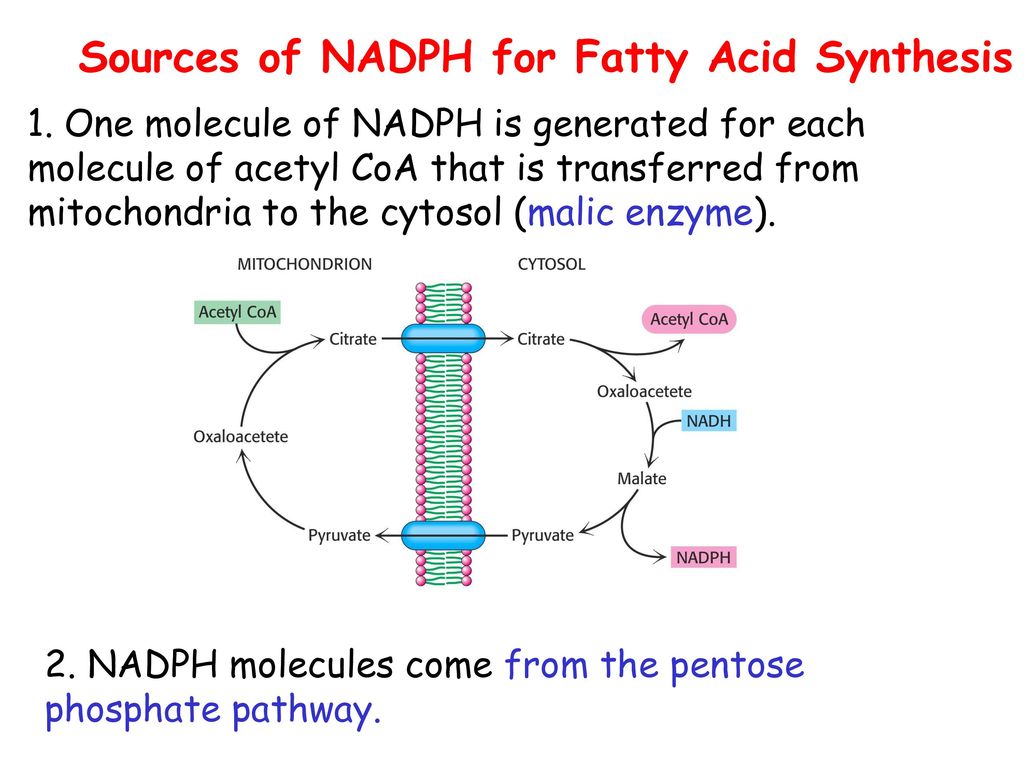 https://www.google.com/url?sa=i&url=https%3A%2F%2Fslideplayer.com%2Fslide%2F13507659%2F&psig=AOvVaw2PUXdURo9vmicrlAq3Wap8&ust=1589148598721000&source=images&cd=vfe&ved=0CAIQjRxqFwoTCJCjipzmp-kCFQAAAAAdAAAAABBz
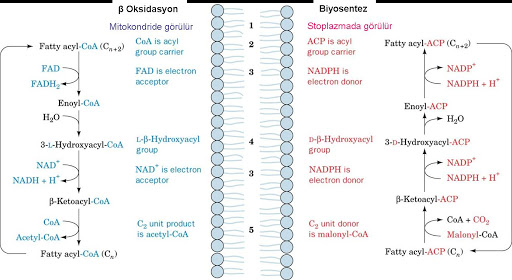 https://www.google.com/url?sa=i&url=http%3A%2F%2F80.251.40.59%2Fveterinary.ankara.edu.tr%2Ffidanci%2FDers_Notlari%2FLM-Yag_Asitlerinin_Biyosentezi.html&psig=AOvVaw0fr5yvJuvDMjmGjSsPRkz3&ust=1588790671652000&source=images&cd=vfe&ved=0CAIQjRxqFwoTCNiHn8-wnekCFQAAAAAdAAAAABA2
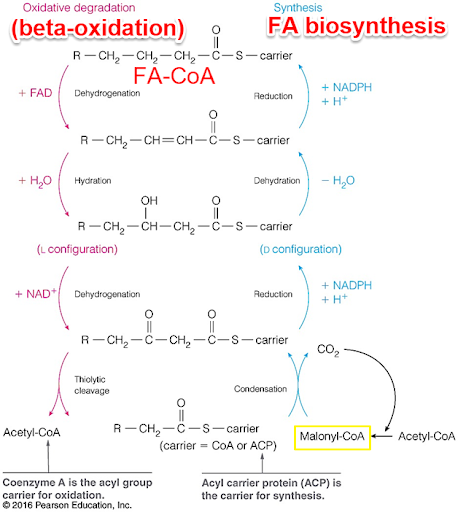 https://www.google.com/url?sa=i&url=http%3A%2F%2Fanitapopescu.me%2Fprojects%2FNotes%2F10-FA-Synthesis.html&psig=AOvVaw2PUXdURo9vmicrlAq3Wap8&ust=1589148598721000&source=images&cd=vfe&ved=0CAIQjRxqFwoTCJCjipzmp-kCFQAAAAAdAAAAABAa
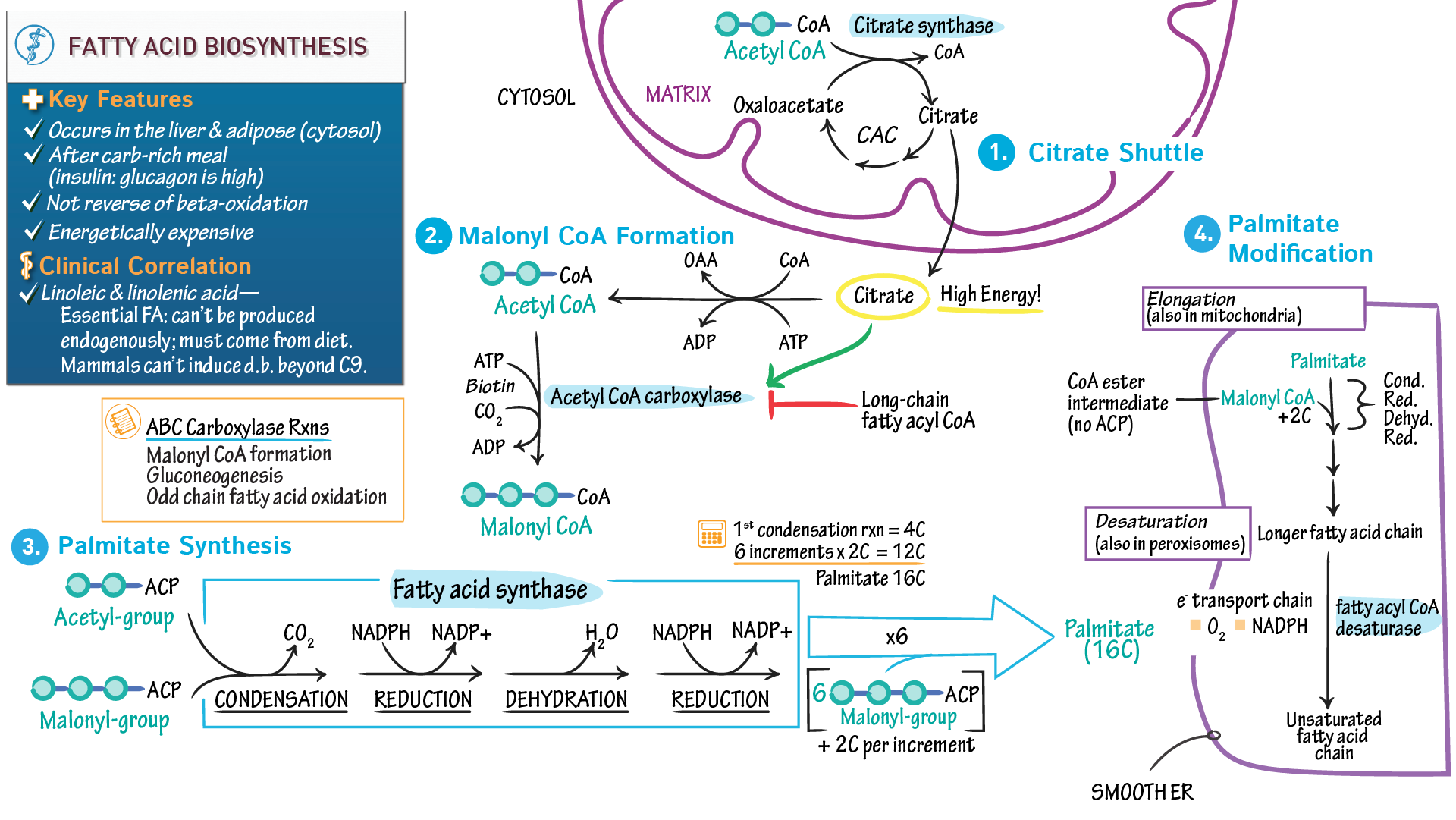 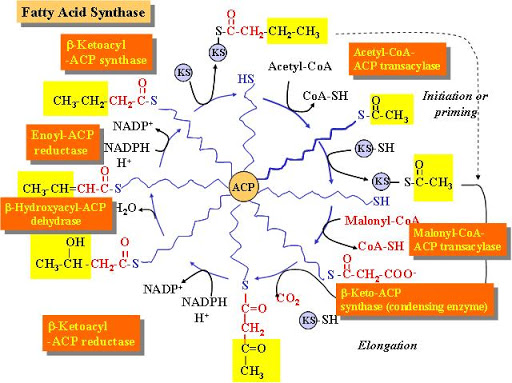 https://www.google.com/url?sa=i&url=http%3A%2F%2F80.251.40.59%2Fveterinary.ankara.edu.tr%2Ffidanci%2FDers_Notlari%2FLM-Yag_Asitlerinin_Biyosentezi.html&psig=AOvVaw0fr5yvJuvDMjmGjSsPRkz3&ust=1588790671652000&source=images&cd=vfe&ved=0CAIQjRxqFwoTCNiHn8-wnekCFQAAAAAdAAAAABA8
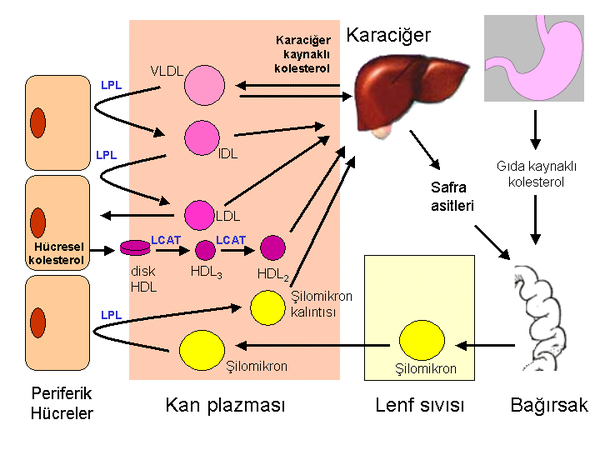 https://www.google.com/url?sa=i&url=https%3A%2F%2Ftr.wikipedia.org%2Fwiki%2FLipoproteinler&psig=AOvVaw0bxrXk6UtqP0FbLDKouBRE&ust=1589325085258000&source=images&cd=vfe&ved=0CAIQjRxqFwoTCKCS9Lz3rOkCFQAAAAAdAAAAABAD
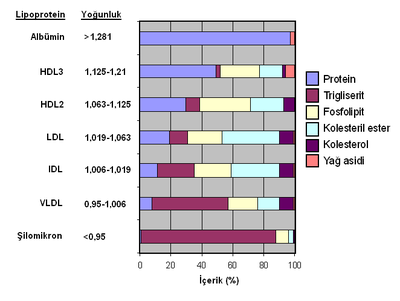 https://www.google.com/url?sa=i&url=https%3A%2F%2Ftr.wikipedia.org%2Fwiki%2FLipoproteinler&psig=AOvVaw0bxrXk6UtqP0FbLDKouBRE&ust=1589325085258000&source=images&cd=vfe&ved=0CAIQjRxqFwoTCKCS9Lz3rOkCFQAAAAAdAAAAABAh
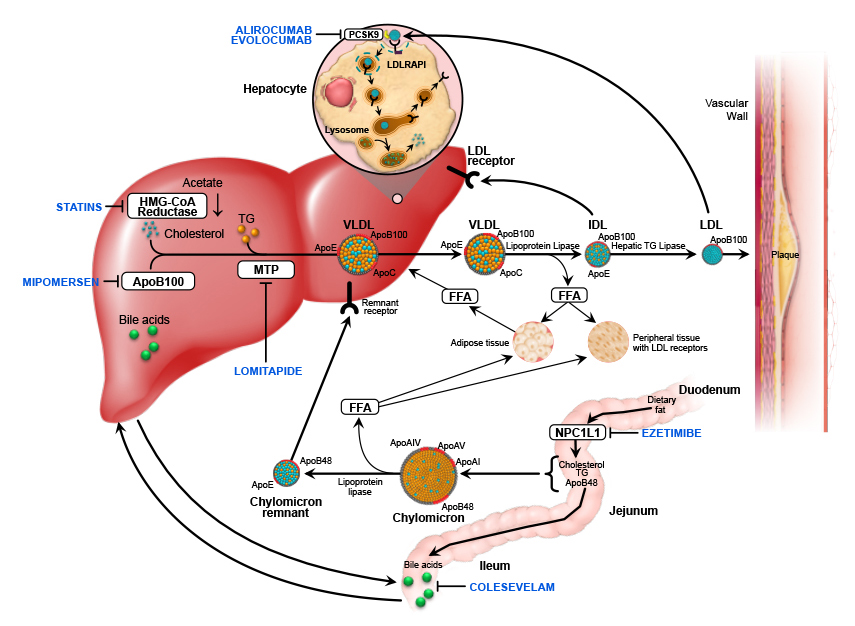 https://www.google.com/url?sa=i&url=https%3A%2F%2Fwww.mayo.edu%2Fresearch%2Flabs%2Fatherosclerosis-lipid-genomics%2Fresearch%2Ffamilial-hypercholesterolemia&psig=AOvVaw3sFQiJ3mlJL0rFvW3hMhya&ust=1589325361350000&source=images&cd=vfe&ved=0CAIQjRxqFwoTCNiGvsH4rOkCFQAAAAAdAAAAABAD
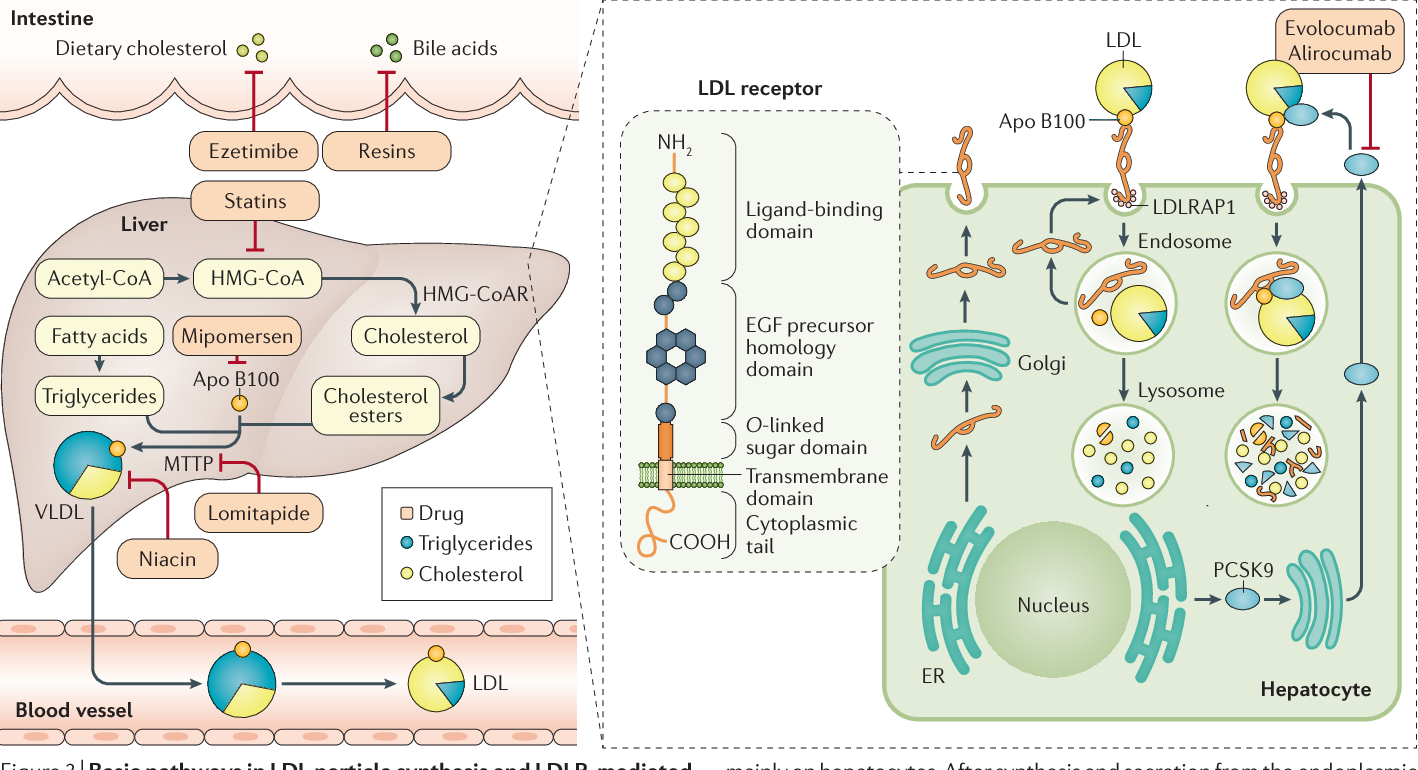 https://www.google.com/url?sa=i&url=https%3A%2F%2Fwww.semanticscholar.org%2Fpaper%2FFamilial-hypercholesterolaemia-Defesche-Gidding%2F10e49bb4199fade6ebb6149bd8471d1d2857ba2d%2Ffigure%2F3&psig=AOvVaw3sFQiJ3mlJL0rFvW3hMhya&ust=1589325361350000&source=images&cd=vfe&ved=0CAIQjRxqFwoTCNiGvsH4rOkCFQAAAAAdAAAAABBL
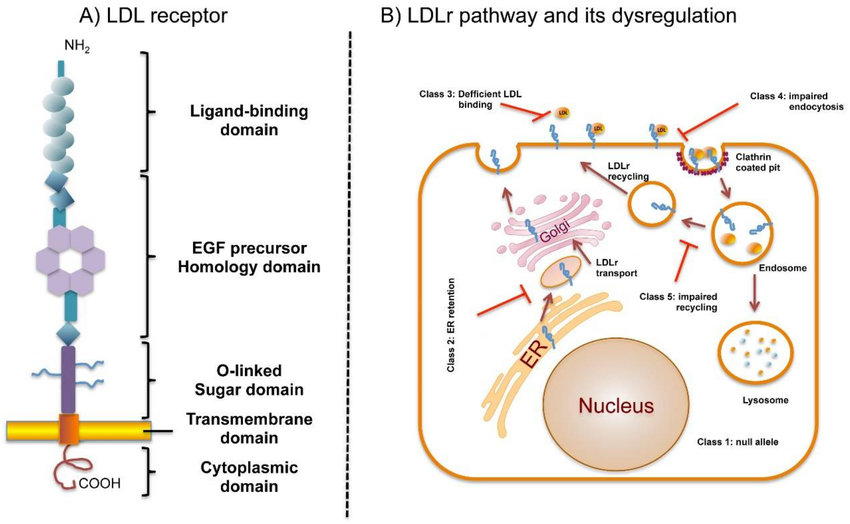 https://www.google.com/url?sa=i&url=https%3A%2F%2Fwww.researchgate.net%2Ffigure%2FDomain-organization-of-LDLr-and-LDLr-pathway-and-its-dysregulation-by-defective_fig1_325584732&psig=AOvVaw3sFQiJ3mlJL0rFvW3hMhya&ust=1589325361350000&source=images&cd=vfe&ved=0CAIQjRxqFwoTCNiGvsH4rOkCFQAAAAAdAAAAABBQ
KAYNAKÇA
Başlıca Kaynak: Lehninger Biyokimyanın İlkeleri, David L.Nelson, Michael M. Cox, Beşinci Baskıdan Çeviri, Çeviri Editörü; Y. Murat Elçin, Palme Yayıncılık, 2013.
Principles of Biochemistry, H. R. Horton, L. A. Moran, K. G. Scrimgeour, M. D. Perry, J. D. Rawn, Pearson Prentis Hall, 2006.

Color Atlas of Biochemistry, J. Koolman, K. H. Roehm, Georg Thieme Verlag, 2005.
Harper’s Illustrated Biochemistry, R. K. Murray, D. K. Granner, P. A. Mayes, V. W. Rodwell, Lange Medical Books/McGraw-Hill Medical Publishing Division, 2003.

Basic Concepts in Biochemistry, A Student’s Survival Guide, H. F. Gilbert, McGraw-Hill Health Proffesions Division, 2000.